Hot, Flat andCrowded- major issues- prescribed solutions- personal perspective- alternate solutions
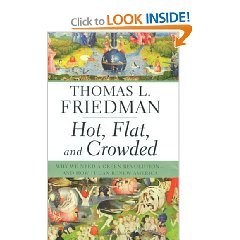 Debashis
Chowdhury

WFS-Az, 1/12/10
Energy-Climate Era (year 2000+)
Hot – Global warming (or weirding)
Flat – burgeoning middle classes
Internet as the ultimate flattener (of info access)
Crowded – Global population growth
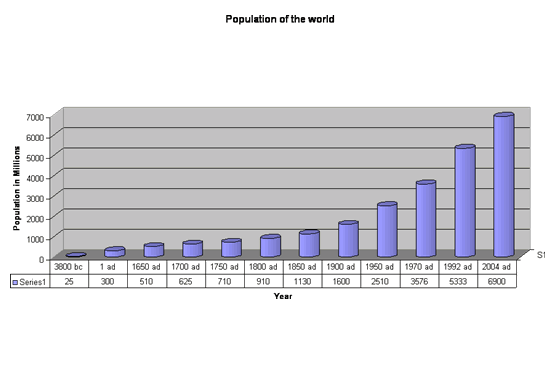 Business as usual?
Continued upswing in global temperature, CO2 levels, weird weather
Loss of Rainforests and Biodiversity
Energy Poverty – esp. for the newly flattened
Oil and freedom – petro-dictatorships
Looming global energy shortages
Oil
Coal 
State of the energy grids
Prescribed Solutions
More nuclear power (electricity)
Carbon sequestration (esp coal fired power plants)
More renewables (solar, wind, tidal…) and smart grid
More individual conservation, smart appliances/cars…
Better conservation standards (cars, buildings, homes)
America should lead (system solutions):
Technology, finance, sustained governmental initiative
Cement US global leadership status
New industries, new employment
Chinese central planning has its benefits
‘China for a Day’ to get the process going
The wider perspective
Hot  Stressed  distressed?   (planet)
Flat  Informed, connected       (society)
Crowded  Urbanization 	     (demographics)

The opportunity is much bigger than reclaiming US industry leadership, or riding out the heat wave
It’s about our ability to survive and evolve as a species
Meta level challenges?
Emergence of a Global Human consciousness
Atoms  Cells Humans  Global Humanity?
Stabilization of our home environment
Planet earth, at least for the next 200 years
Beyond that: Humanity’s Cosmic aspirations…
Food for thought:
There is already a level of organization at about the scale of organization of Global Humanity?

	What might it be? 
	What happens to it when we evolve to the next level?
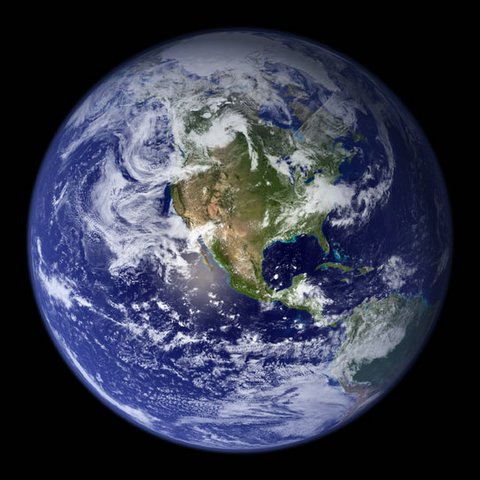 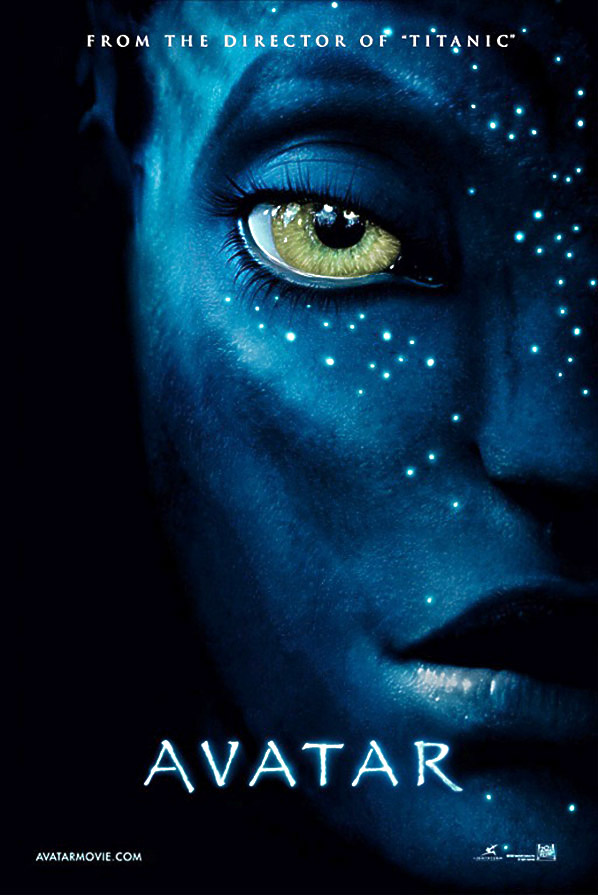 PervasiveConsciousness?
Is it possible? Desirable?
Can technology help?

Avatar withdrawal?
Should our planet be more like Pandora?	

CNN reports:
On the fan forum site "Avatar Forums," a topic thread entitled "Ways to cope with the depression of the dream of Pandora being intangible," has received more than 1,000 posts from people experiencing depression and fans trying to help them cope.
Backup
Information, Radiation, Mass/Energy triangle
Universe
Energy
(est.)
Univ. Information Limit ~10122 bits (Complexity)
1025m


1020m


1015m


1010m


105m


1m


10-5m


10-10m


10-15m
Pure
Radiation
Milky Way Galaxy
Nucelar
Density
Barrier
- Solar Cell
- Sun diameter ~1.4x109 m
Quantum
Photonic
Barrier
Material    Existence
Information Limit ~1044
 bits (Complexity)
Human Being
Distance 
Eukaryotic Animal Cells: 10-30micron
Atoms: Carbon ~ 2A, Hydrogen ~ 1A
- Proton ~ 1fm, 1GeV
Energy 
10-30     -20          -10         0        10           20          30         40         50         60        70         80          90       100       110       120       130 eV
Source: Wikipedia, 1EJ = 1018 Joules
Human Existence –  Universal Context
Levels of Encapsulation 
Visible Universe ~1026 m
Milky Way Galaxy ~1021 m
Inter-stellar distance (local) ~ 4x1016 m
- Sun diameter ~1.4x109 m
Global Consciousness?
Physical
Dimension
-Approx. dimension of earth biomass
SENTIENCE (Self Awareness)
Height of typical Human: 1.7 m
LIFE
Universal 
Progression
(105)
Eukaryotic Animal Cells: 10-30micron
MATTER
Atoms: Carbon ~ 2A, Hydrogen ~ 1A
- Nucleus: Carbon~3fm, Hydrogen~1fm